Point of Care Blood Glucose Testing
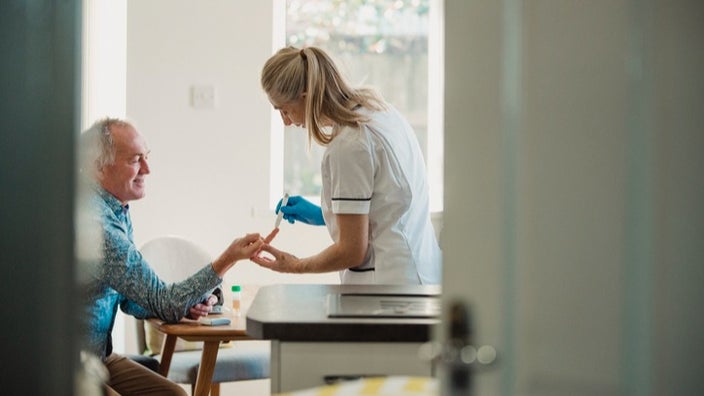 What is Point of Care Blood Testing?
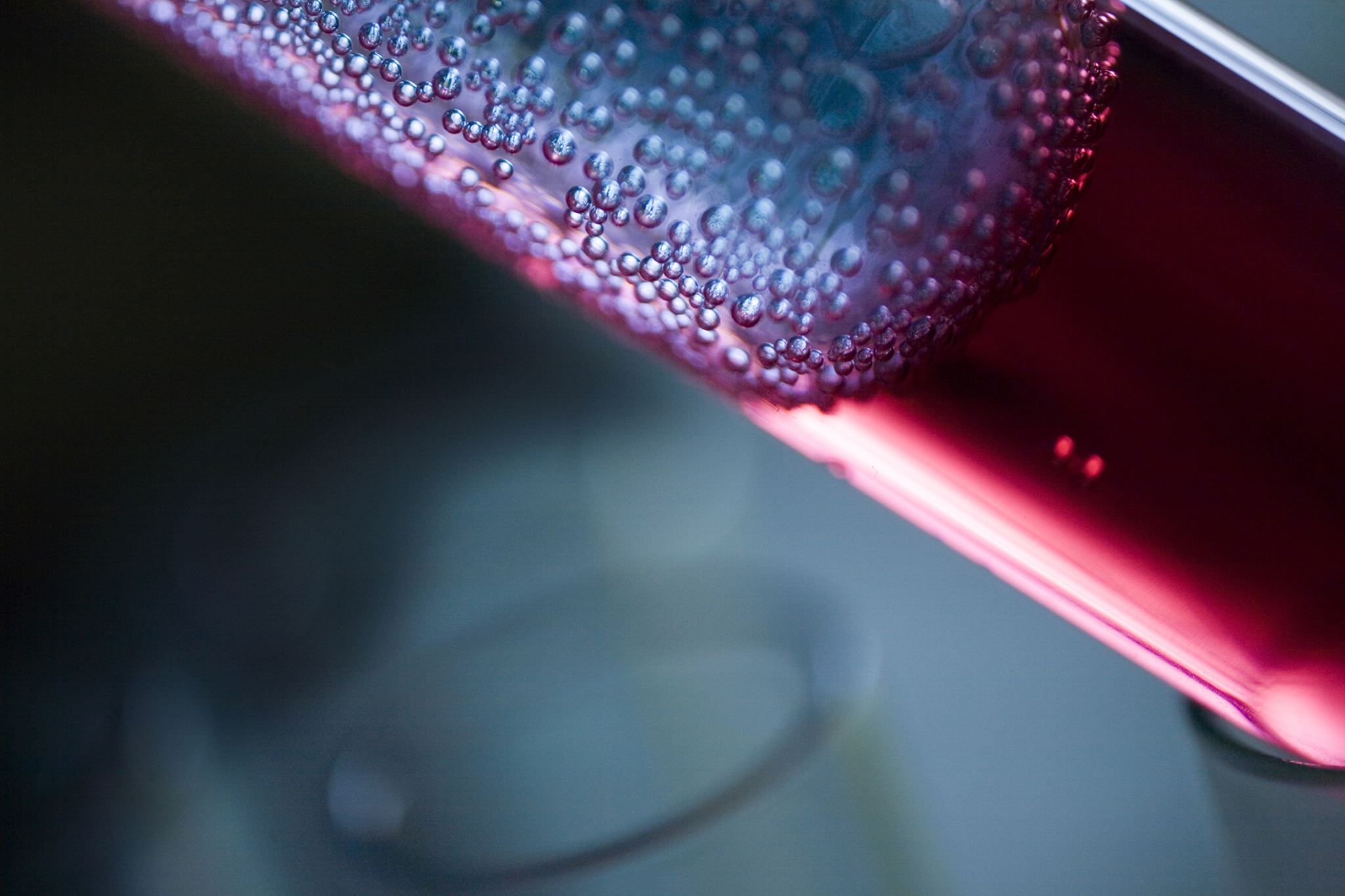 Examples are:
Blood glucose tests
Home pregnancy tests
Hemoglobin
Fecal occult blood
Rapid strep
Influenza tests
COVID-19 antigen testing
Prothrombin time/international normalized ratio (PT/INR)
Healthcare Worker Safety
Healthcare Worker Safety
Train and educate all staff who will be performing POC testing.

Document education and skills check competency and maintain records. 

Validate competency on how to obtain the sample, how to use the testing device/equipment, how to properly clean, disinfect, and store reusable device/equipment, and how to dispose of one-time use device/equipment.

Follow the manufacturer’s instructions for use (IFU) on proper maintenance of the device/equipment.

Educate on Standard Precautions and appropriate PPE to use while performing POC blood glucose testing.

Educate on potential for bloodborne pathogen (BBP) exposure and proper handling of needles and other sharps
CDC and POC Blood Glucose Testing
Unsafe Practices
Using fingerstick devices for more than one person

Using blood glucose meter for more than one person without cleaning and disinfecting after every use, per the manufacturer’s instructions.
                 
Using insulin pens for more than one person
      
Failing to change gloves and perform hand hygiene between fingerstick procedures
Fingerstick devices,	also called lancing devices, are devices that are used to prick the skin and obtain drops of blood for testing
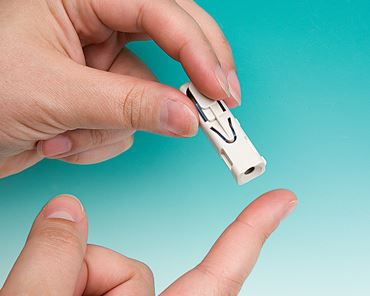 CDC Recommendations for POC Blood Glucose Testing for Long Term Care Facilities:	Use single-use, auto-disabling fingerstick devices in long term care facilities.	These are devices that are disposable and prevent reuse through an auto-	disabling feature.
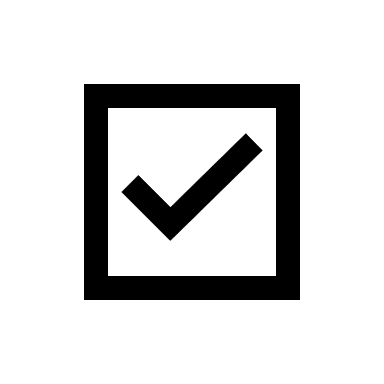 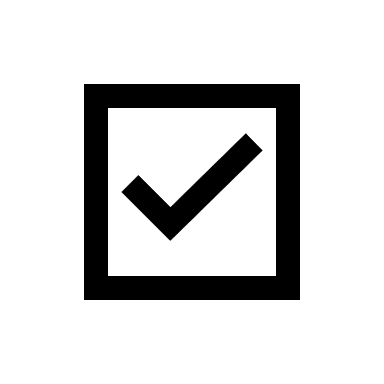 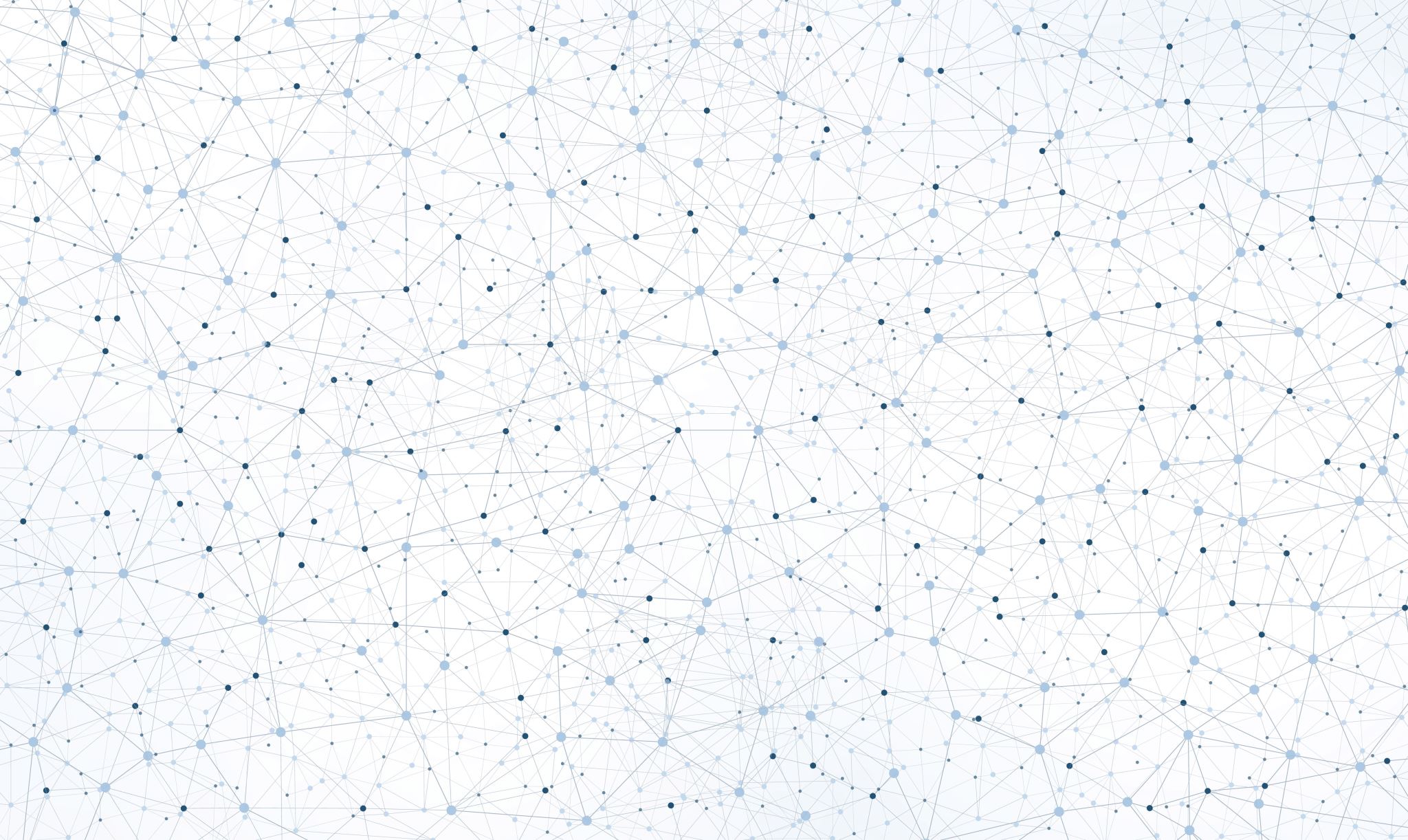 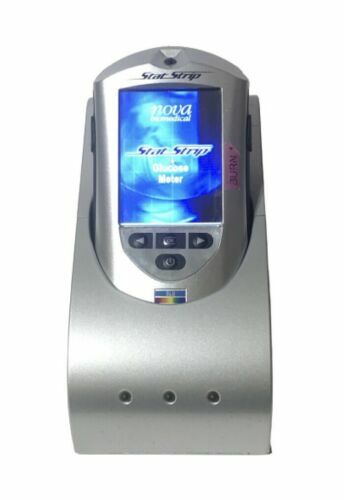 Blood glucose meters are devices that measure blood glucose levels
CDC Recommendations for POC Blood Glucose Testing for Long Term Care Facilities:	Whenever possible, blood glucose meters should be assigned to an individual 	person and not be shared

	If blood glucose meters must be shared, the device should be cleaned and 	disinfected after every use, per manufacturer’s instructions, to prevent carry-over 	of blood and infectious agents. If the manufacturer does not specify how the 	device should be cleaned and disinfected, then is should not be shared
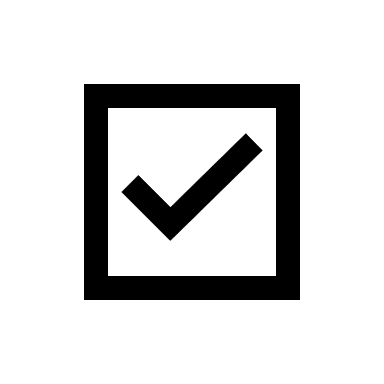 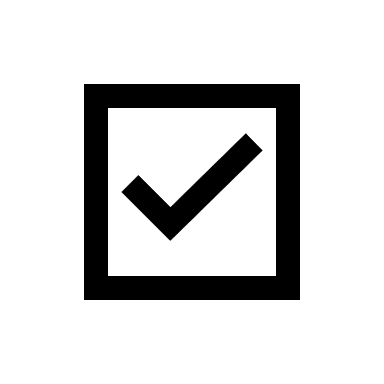 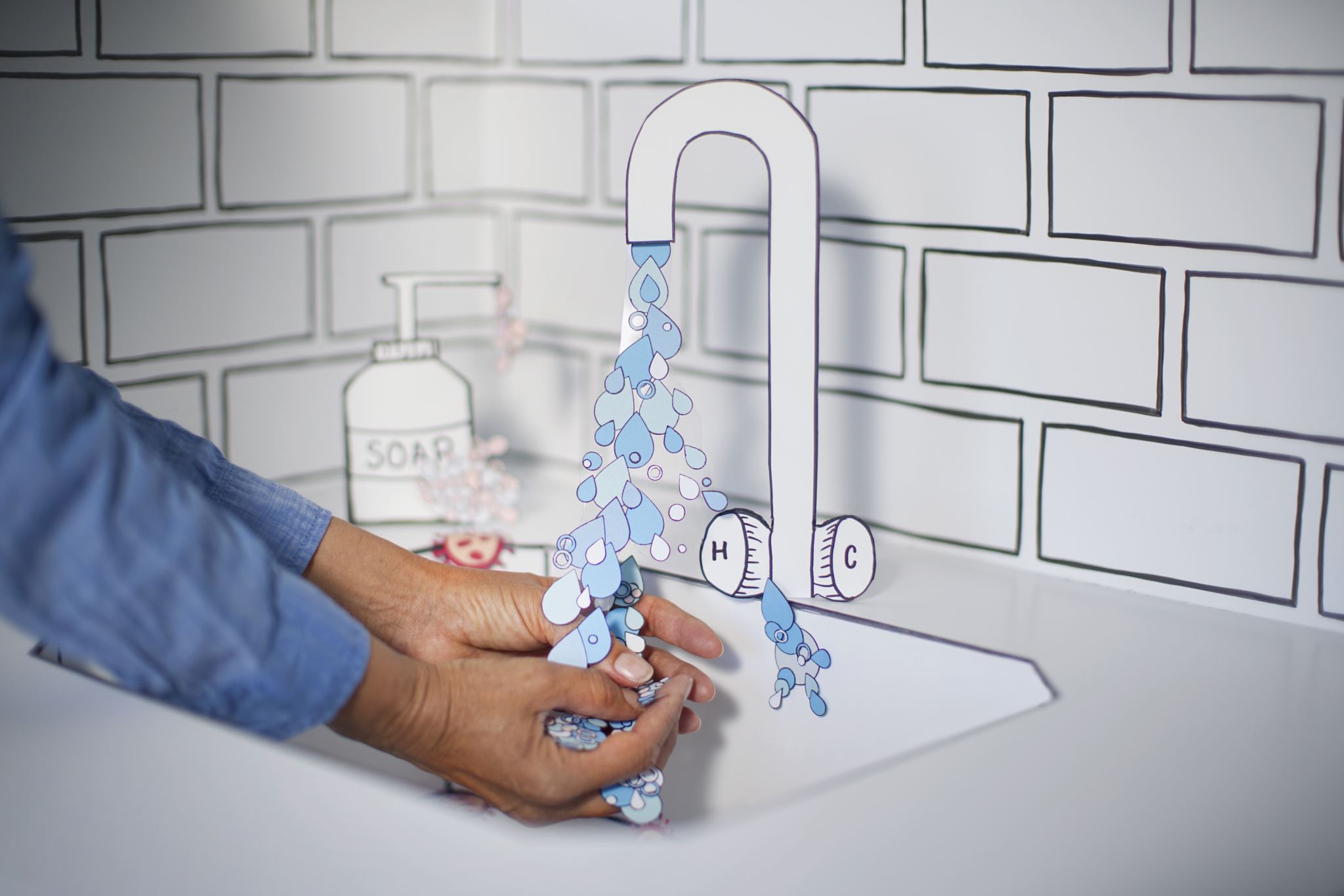 Hand Hygiene
Wear gloves during blood glucose testing and during any other procedure that involves potential exposure to blood or body fluids
Change gloves between resident contacts. Change gloves that have touched potentially blood-contaminated objects or fingerstick wounds before touching clean surfaces. Discard gloves in appropriate receptacles.
Perform hand hygiene immediately after removal of gloves and before touching other medical supplies intended for use on other persons.
Training and Oversight
References
CDC. Injection Safety. Infection prevention during blood glucose monitoring and insulin administration. 2011. https://www.cdc.gov/injectionsafety/blood-glucose-monitoring.html
 
CDC. Division of Laboratory Systems (DLS). Point-of-care testing: risk assessment basics. 2021. https://www.cdc.gov/csels/dls/point-of-care-testing-risk-assessment-basics.html

CDC. Viral Hepatitis. Health care-associated hepatitis B and C outbreaks (> 2 cases) reported to the CDC 2008-2019. 2023. https://www.cdc.gov/hepatitis/outbreaks/healthcarehepoutbreaktable.htm
 
DotMed. Nova Biomedical. https://www.dotmed.com/listing/other/nova-biomedical/statstrip/glucose-meter-battery-docking-station-and-charger/3634849?utm_source=base&utm_medium=search&utm_campaign=Base&gclid=CjwKCAiAk9itBhASEiwA1my_65Qy_RmEcVJeXHgDuoUCxy6AafICgBBMQNxl_cxt9PLFAcquyb590xoC5XIQAvD_BwE 
 
Yenice S. (2021). Training and Competency Strategies for Point-of-Care Testing. EJIFCC, 32(2), 167–178.